Costs, Revenues and Profit
LESSON 5
MICROECONOMICS
2023/2024
Students should be able to:
Distinguish accounting, economic and normal profit.
Distinguish between explicit and implicit costs.
Distinguish the types of costs in short-run and long-run.
Distinguish the development of different types of revenues for perfectly and imperfectly competitive firms.
OUTLINE OF THE LECTUREAND STUDY GOALS
Profit – accounting, economic and normal
Costs – explicit and implicit
Costs – total, fixed and variable 
Costs – total, average and marginal
Revenues – perfect competition
Revenues – imperfect competition
Profit
Main goal of firm = maximalization of profit
Profit = Total Revenues – Total Costs
Costs – explicit and implicit
Explicit costs - the actual and accounted costs
Implicit costs - costs that are not recorded in the account books, because they are not actually paid
They are the opportunity costs of not using the factors of production in a different, best alternative, way
Costs – total, fixed and variable (short-run)
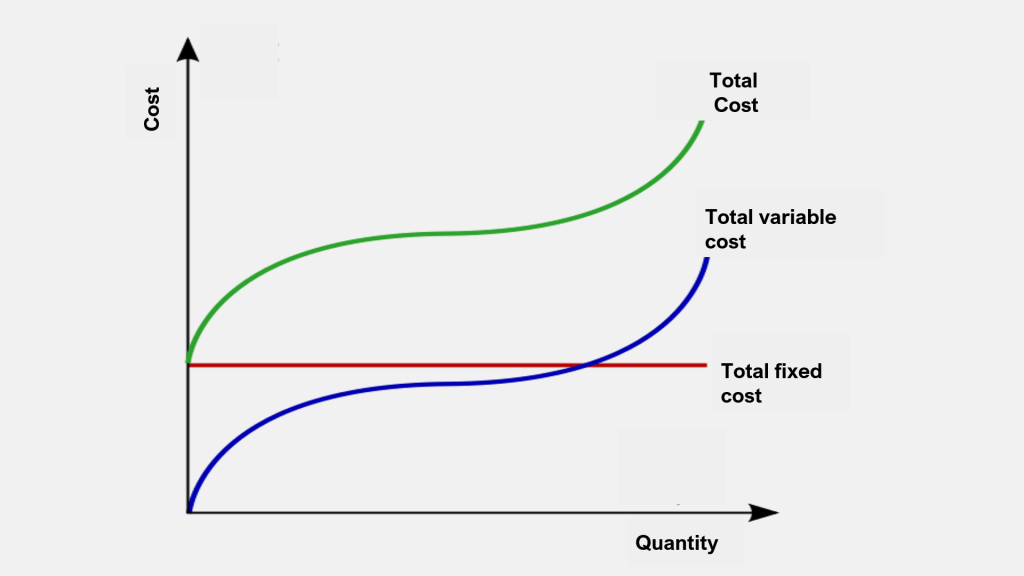 In the short-run at least one factor of productions is fixed in quantity even if level of production changes. 
The fixed amount of the production factor (capital) therefore represents obligation for the firm to pay certain level of fixed costs (FC) in the short-period.

Some factors of productions in short-run are variable in quantity, they increase and decrease and thus their costs are variable costs as well.

Total costs in short-run are the sum of total fixed and total variable costs:
TC = FC + VC
FC = i*K         (but K is constant)
VC = w*L       (L is variable)
Practice – Calculating Total Costs
Costs – total, average and marginal costs (short-run)
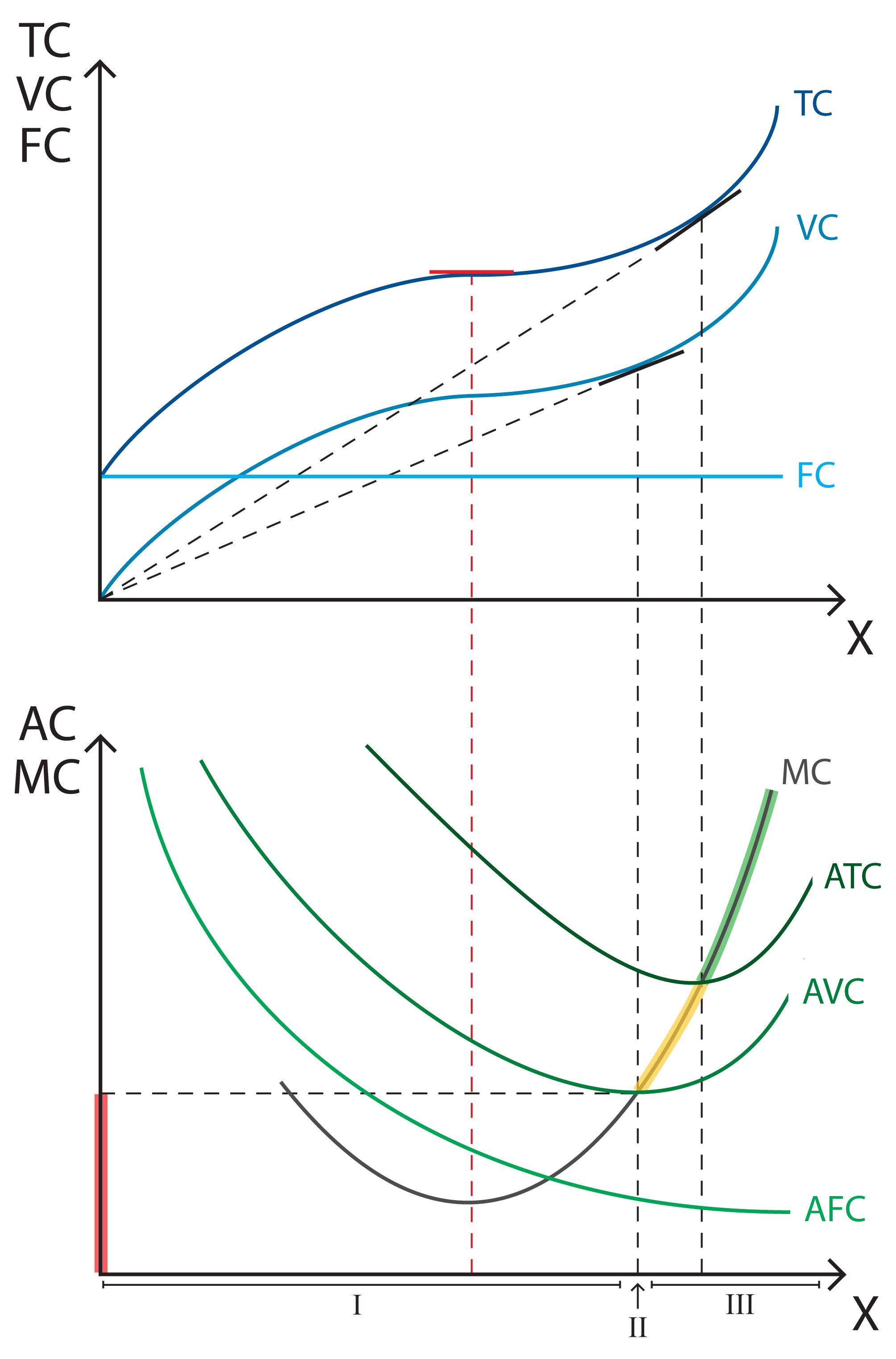 Practice – Calculating Average and Marginal Costs
Practice – Calculating Average and Marginal Costs
Costs – total, average and marginal costs (short-run)
I – SMC minimum - increasing returns to variable input are hereby amended in decreasing

II – AVC minimum

III – SAC minimum - at that point the firm by hiring additional units of labor increases the capacity utilization of fixed capital - exceeding this point reduces labor productivity
Costs and Returns to Scale
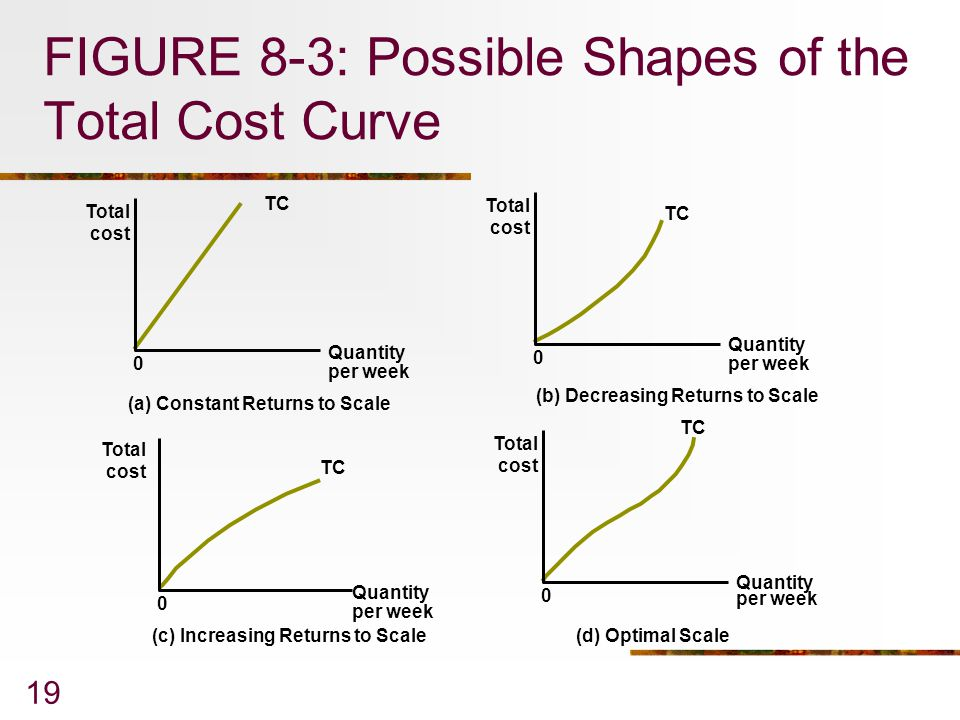 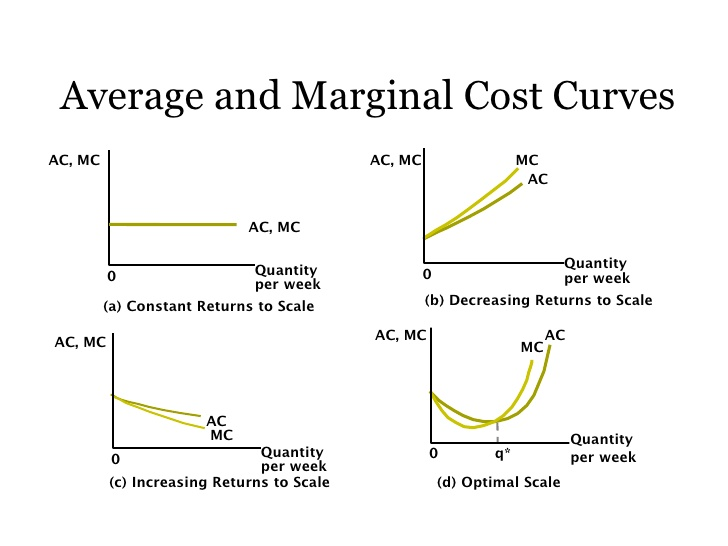 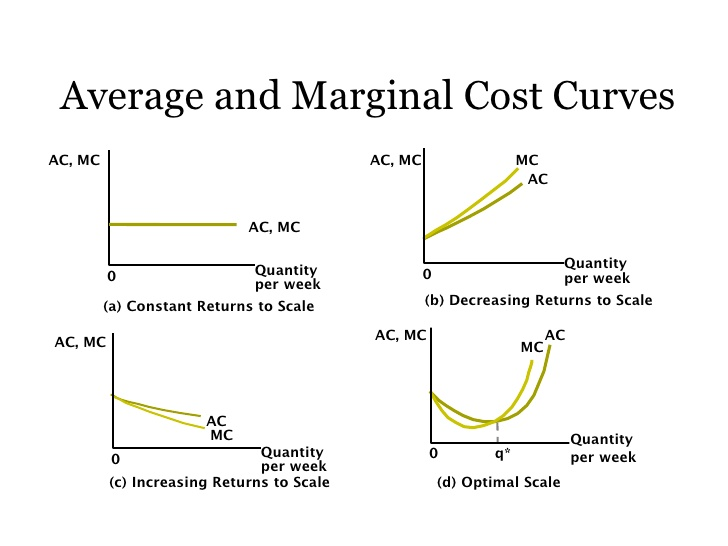 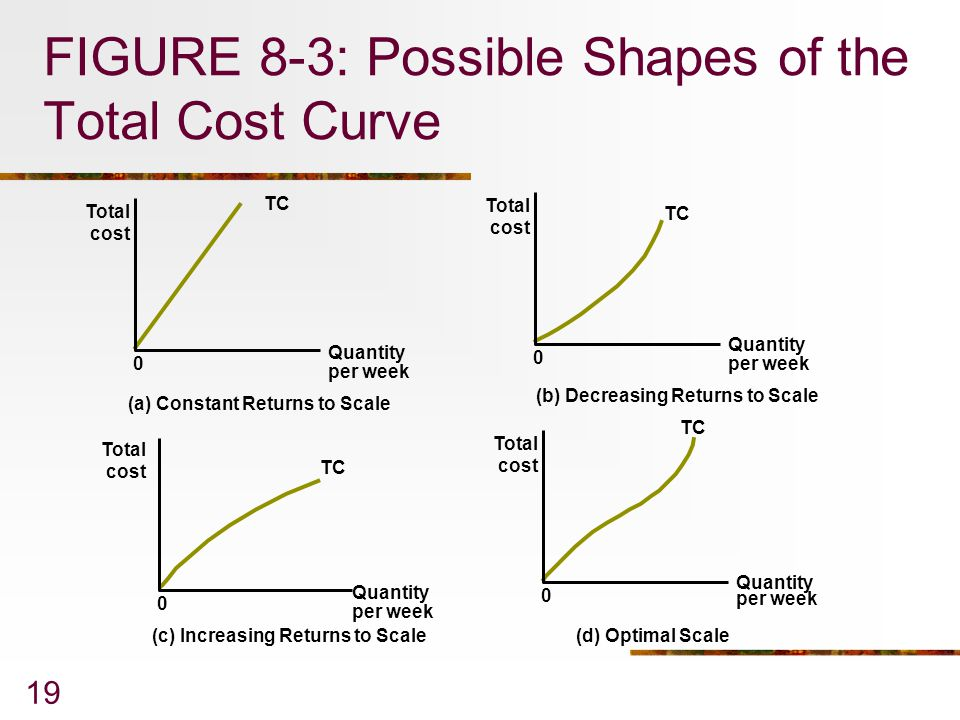 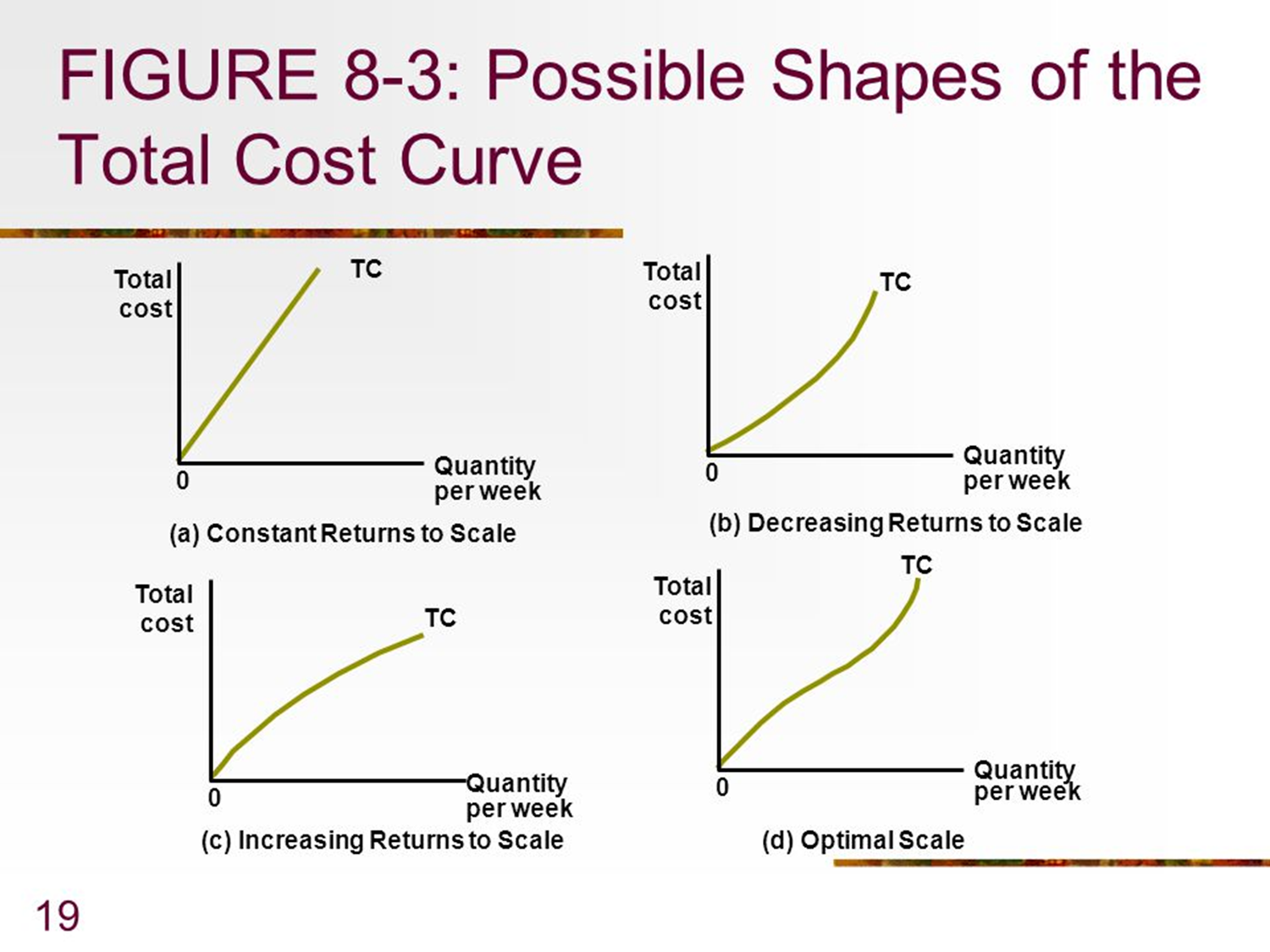 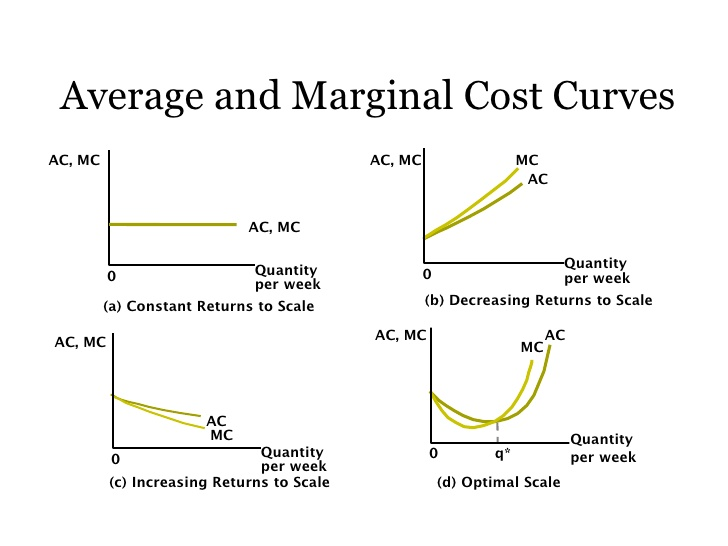 Costs – total, average and marginal costs (long-run)
Relationship between Short-run and Long-run Costs
The shape of long-run curves is based on the shapes of short-run curves. 


Construction of LTC curve - is formed by minimum of STC curves.

Construction of LAC – is formed by enveloping minimums of SAC curves (envelope curve)

Construction of LMC – is formed by connecting levels of respective SMC curves that correspond to minimum of SAC (NOT mimnimums of SMC!)
Relationship between Short-run and Long-run Costs
The shape of long-run curves is based on the shapes of short-run curves. 


Construction of LTC curve - is formed by minimum of STC curves.

Construction of LAC – is formed by enveloping minimums of SAC curves (envelope curve)

Construction of LMC – is formed by connecting levels of respective SMC curves that correspond to minimum of SAC (NOT mimnimums of SMC!)
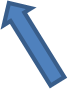 the point of optimal production, where LTC/STC, LMC/SMC and LAC/SAC are equal
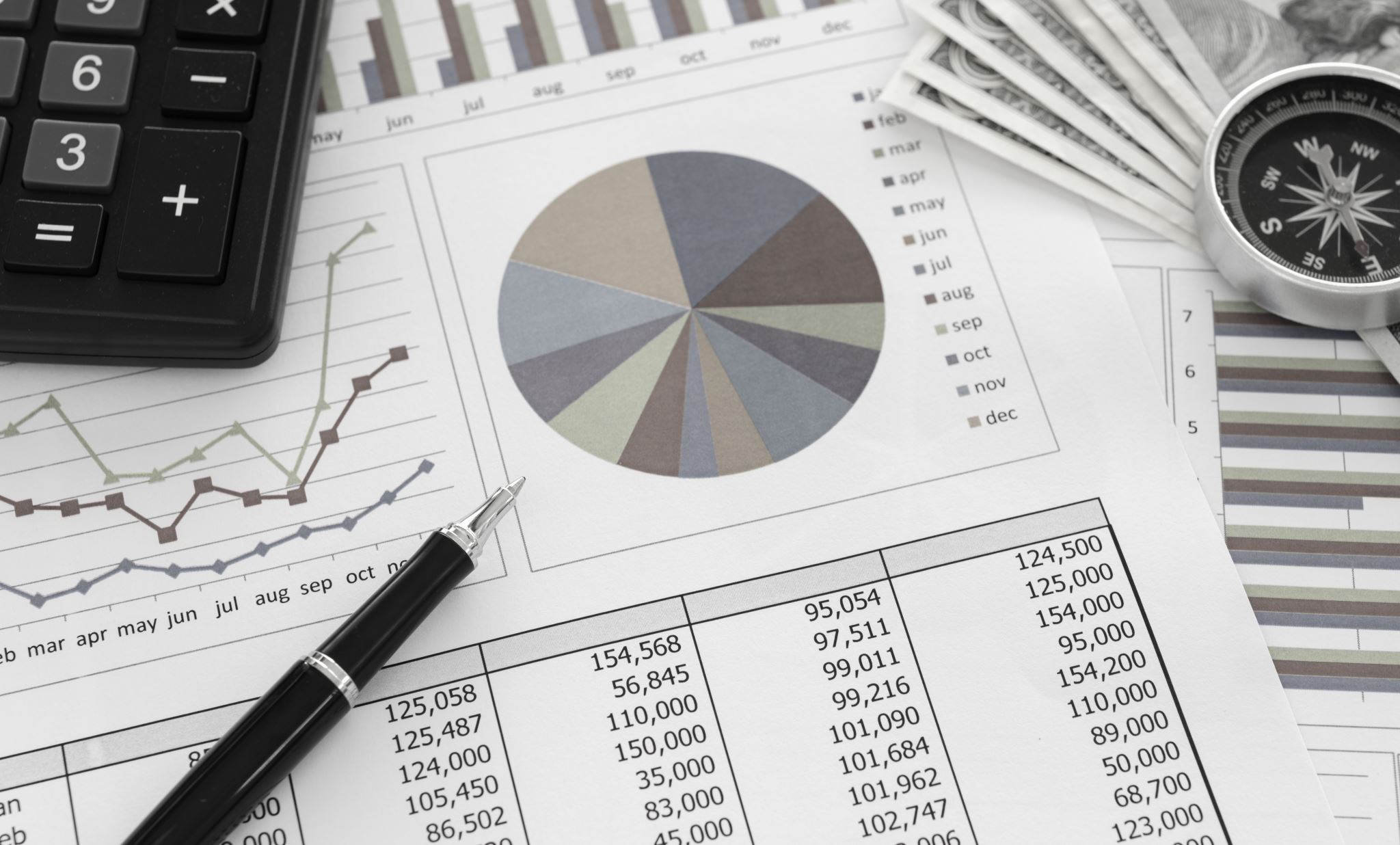 Revenues
Revenues - perfect competition
Price is formed in perfectly competitive market and firm cannot influence it. Individual demand of firm (d) is perfectly elastic.
Every piece of firm production is sold for $25    ---------> 		d = P = AR = MR (= 25)
Revenues - imperfect competition
Individual demand of firm (d) is typically downward sloping and equals to AR because if firm wants to increase quantity sold, it needs to decrease the price (AR).                  ------   d = P = AR ≠ MR